Is it Important Where Industries Locate?
A World Human Geography and AP World Human Geography Lesson
Essential Questions
Where do industries locate?
Why is location important?
How can a location support or harm a company’s growth?
President Trump Interview
Video Q & A - President Trump
What is happening to American companies like Nabisco and Ford?  
Why?  
What is President Trump's plan to deal with this problem?
Huffy Bike Case Study
Directions:  Fold notebook paper in half, lengthwise.  Create two headings. As you read about Huffy bikes, decide which factors have contributed to the Huffman Company’s growth or hindered its growth.
Q & A:
Was location a factor in the Huffman Company's success or its problems?  
Why or why not?
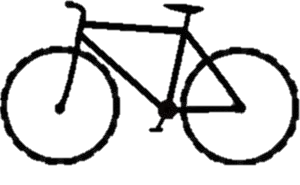 Alfred Weber’s Theory of Industrial Location
An industry chooses a location based upon one, many, or all of these six factors:
1. Historical identity: The location where a company begins business.  The company name or brand might be important to the community, and the community might provide raw materials or skilled labor. Example: The Dr. Pepper Company was located near a mineral spring in Waco, Texas.
2. Agglomeration of Economies: The location has other industries nearby that helps a company to grow. Example: The Ford Motor Company is located near the steel and rubber industries.
Alfred Weber’s Theory of Industrial Location
3. Transportation: The location supports keeping transportation costs low. Example: Freight trains are the preferred transportation of the automobile industry and are located near major plants.
4. Markets: The location is near or considers where the goods will sell. Sometimes companies create new products to expand their markets. Example: BancFirst is an Oklahoma bank. It has 102 locations in 52 Oklahoma cities. Its headquarters are in Oklahoma City.
Alfred Weber’s Theory of Industrial Location
5. Raw materials: The location is near raw materials needed for the industry. Example: Clothing manufacturing grew rapidly in the South because of the availability of cotton.
6. Labor: A location is chosen because of the workforce nearby. This can be either cheap labor or highly skilled labor. Example: Many companies are located in Silicon Valley because of the skilled labor force in technology.
Answer Key for Huffman Company
Option 1: Writing Activity
Write a memo to Bill Braum, the CEO of the Braum's Corporation. Discuss how the Braum's Corporation can grow by identifying one area of Weber's Theory of Industrial Location where costs can be reduced in the areas of labor, transportation, the availability of raw materials, agglomeration of economies OR markets expanded.
Option 2: Hometown Advertisement
Brainstorm location features, markets, labor force, and raw materials or other supports for a new industry in your hometown. Identify what types of companies or industries would be best to relocate to your hometown
Create an advertisement that features the information to attract business to your hometown.
Option 3: How is Amazon changing the idea of Industrial location?
Amazon has a worldwide market through the internet. Its focus is on e-commerce over brick and mortar stores.
Investigate how Amazon transports goods and products, where it houses these products, and how it manages its labor and labor costs.